Pavol Országh Hviezdoslav
Zuzanka Hraškovie
Čo je sociálna balada?Balada je báseň, ktorá má smutný dej a zväčša aj tragický koniec. Vznikla v minulosti ako ľudové umenie, šírila sa ústnym podaním. Ak je balada zbavená rozprávkových čŕt, ide o sociálnu baladu, v ktorej sú opisované sociálne problémy ľudí – bieda, hlad, vojny, týranie, ...
Pavol Országh HviezdoslavNarodil sa v roku 1849 vo Vyšnom Kubíne a zomrel v roku 1921 v Dolnom Kubíne. Bol slovenským básnikom, dramatikom, spisovateľom, prekladateľom. Je jednou z vedúcich osobností slovenskej literatúry a slovenskej kultúry.Vlastným menom Pavol Országh (umelecké meno Hviezdoslav – rád sa díval na hviezdy).
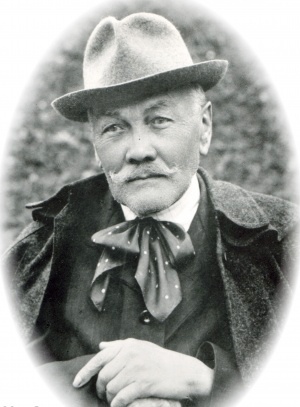 Diela :
Lyrické cykly - Sonety, Krvavé sonety
                             Letorosty, Žalmy a hymny

Epika -  Hájniková žena
                  Ežo Vlkolinský, Gábor Vlkolinský

    Dráma – Na Luciu
                    Herodes a Herodias
ZUZANKA HRAŠKOVIEV ľudovej slovesnosti, v rozprávkach, povestiach, piesňach je osud siroty vždy krutý. V baladách sa zlý osud sirôt vystupňuje do tragédie. O smutnom a ťažkom osude Zuzanky rozpráva aj slovenský básnik Pavol Országh Hviezdoslav.
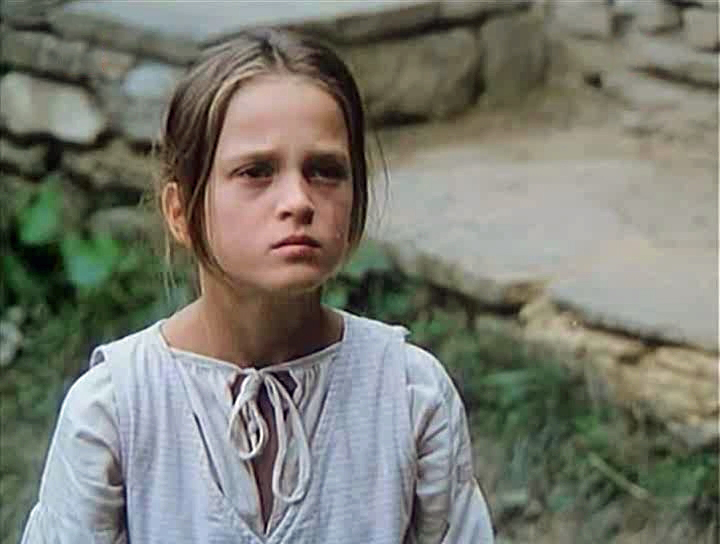 Balada plná smútku a bolesti, kde niet záchrany, končí sa tragickou smrťou Zuzanky.
Sociálna  balada
Literárny druh: lyrikaLiterárna forma: poéziaLiterárny žáner: sociálna baladaHlavná postava: ZuzankaVedľajšie postavy: macocha, Jurko, tato, vojak, tetaBásnické umelecké prostriedky:                                     Prirovnanie: vtáča jak splašené                                                                               Personifikácia: vzal ho  besný prúd, kúdol hnal na pole                                  Epiteton: tys kvet môj milený                                   Metafora: pôjdem jej nakydaťNevlastný brat Jurko
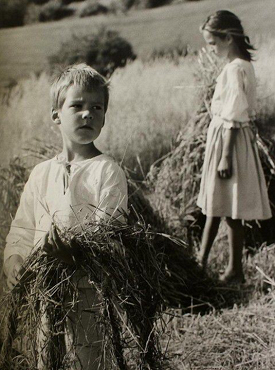 Zuzanka Hraškuľča: púpavka, žubrienka.Ubije mater ju: zaplače, postenká,v kútik sa utúliac, metla kde, u dverí;zodvihne z úchytkuposúcha úlomček, upadlý materi:zúbky naň vycerí…Zabudne na bitku.https://www.youtube.com/watch?v=Lx2HbtXk2vc
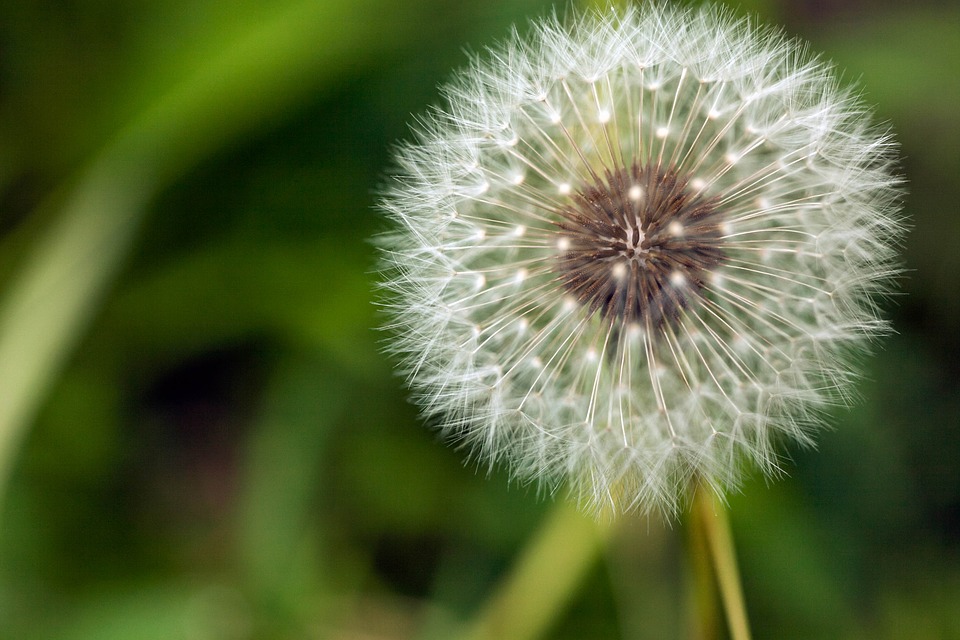 Fikajúc, prihnalo na cmiter. U hrobupokľaklo — Bolestnú zodvihlo žalobu:„Mamičko, nespite! vstaňte! Veď po svite…Chráňte si Zuzičku;macocha… zas ju… až zranila, pozrite!Boľká, špie — dúchnite…Ochlaďte hlavičku —
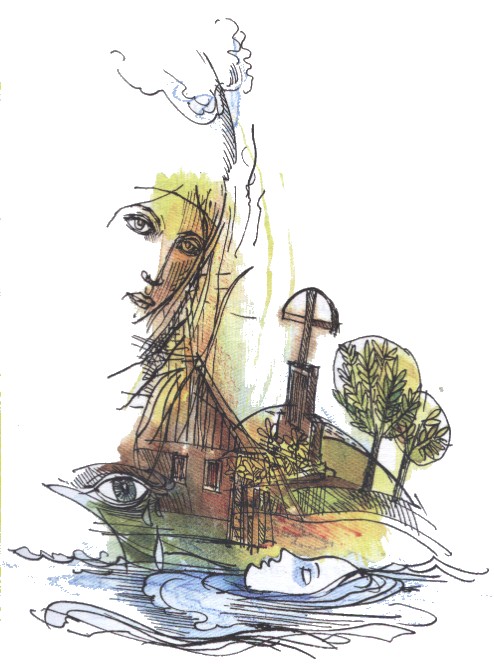 Zaránky našli ho nad mlynom v úpuste:krylo ho rakytie, jelšiny prehusté.Priniesli, na stole vystreli — Ľudu zbeh;zvzdychali ženičky —Živôtik vypätý, tváričkou samý špľah,zmodralý… len ni sneh,tak biele nožičky.



https://www.youtube.com/watch?v=A-IO-F3ypwQ
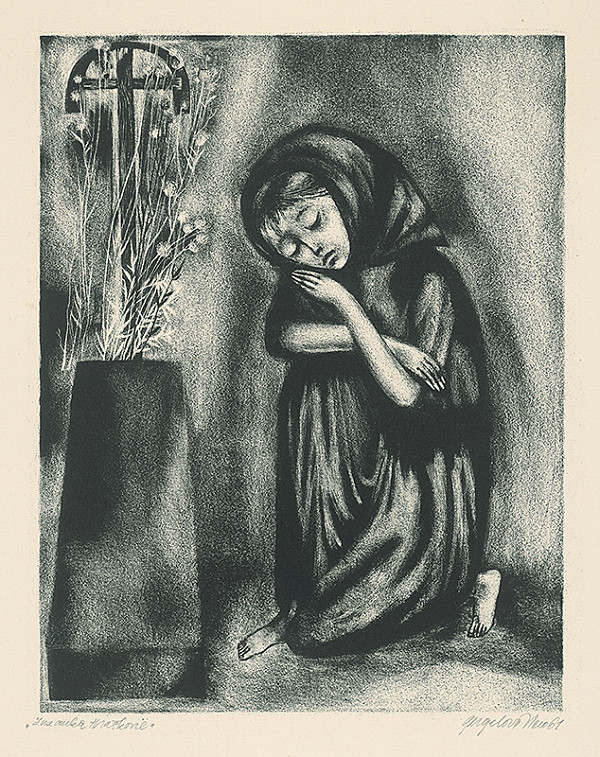 Ďakujem za pozornosť